ROZVRH
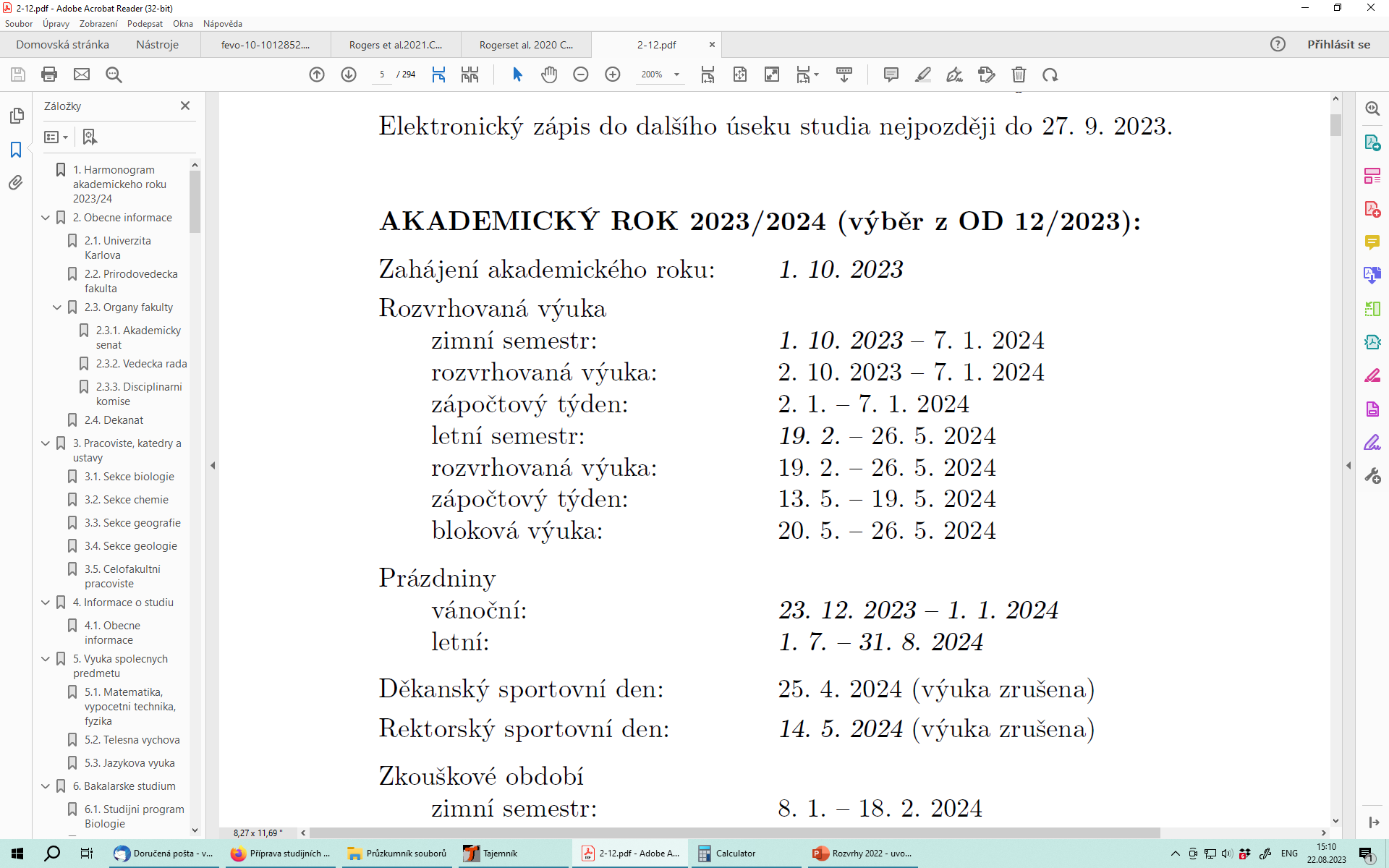 Důležité pojmy:

REGISTRACE předmětu – student si zapíše předměty, které chce studovat (do 6. 9., pro nastupující 1. ročník do 14. 9.)

DODATEČNÉ ÚPRAVY zapsaných předmětů – student provede úpravy v případě kolize v rozvrhu apod. (25. 9. – 8. 10.)

ROZVRHÁŘI – rozvrhářů je na fakultě šest, z toho pro biologickou sekci Mgr. David Svoboda, Ph.D. (david.svoboda@ natur.cuni.cz)RNDr. Veronika Sacherová, Ph.D. (veronika.sacherova@natur.cuni.cz)
Rozvrh se sestavuje

-  podle DOPORUČENÉHO ROČNÍKU – doporučené ročníky lze nalézt v Karolince (1, 1+, 2, 2+, 3)a Modré Karolince



- podle počtu studentů ZAREGISTROVANÝCH na předmět






- podle možností poslucháren – POZOR, u přednášek s velkým počtem studentů nebo těch, které vyžadují speciální učebny, často nelze dobu přednášky příliš ovlivnit

- podle možností pedagogů
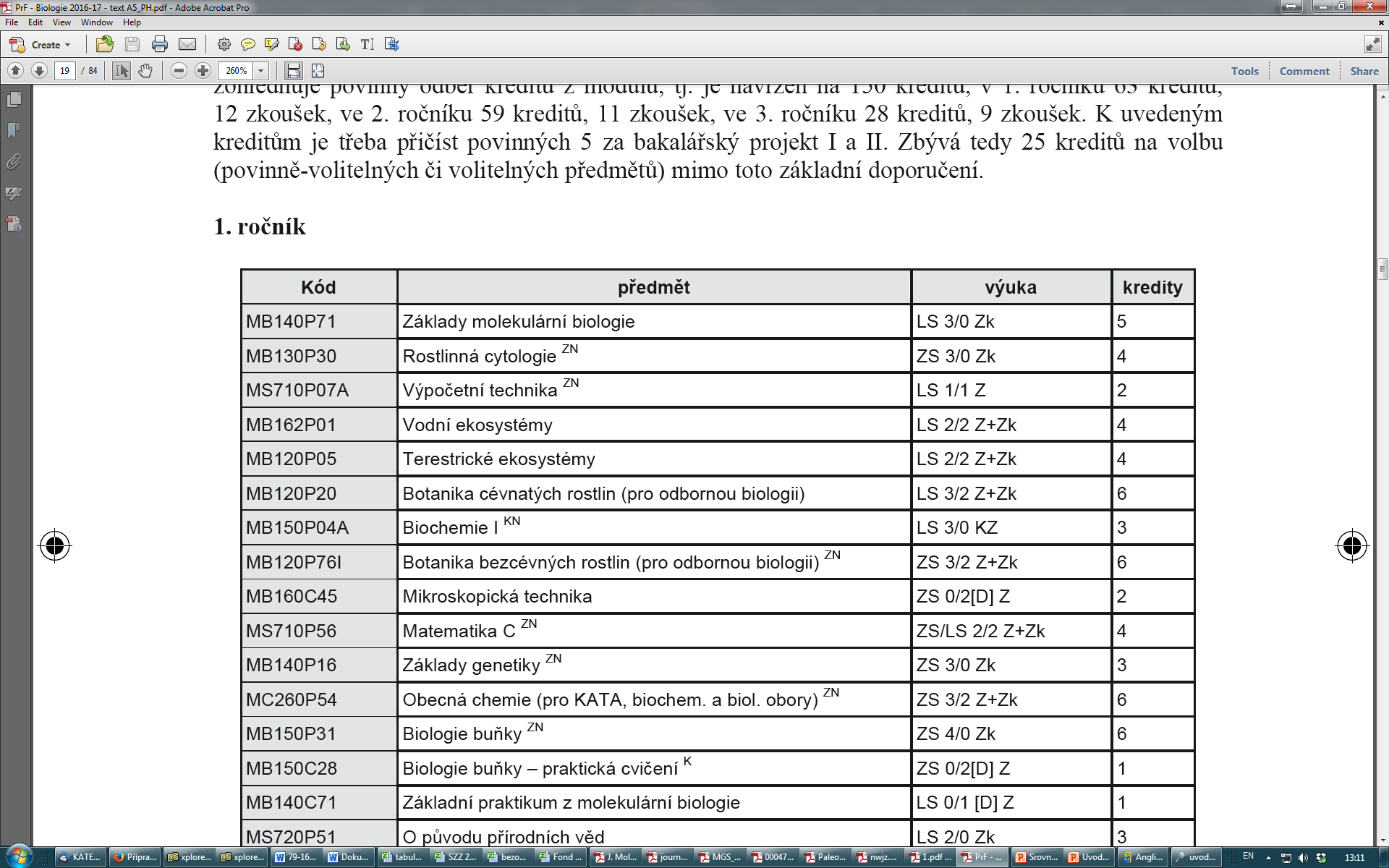 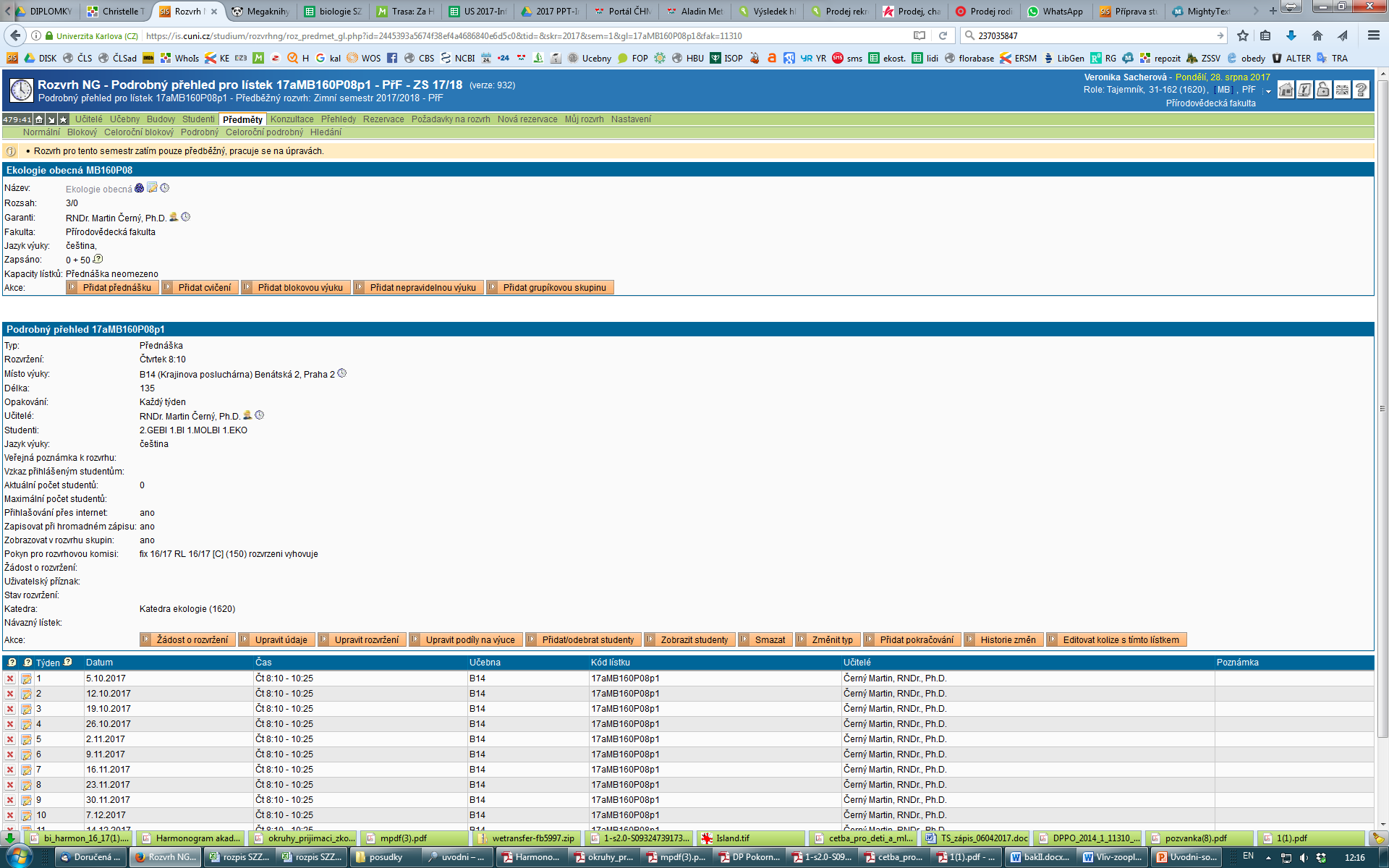 je velmi důležité, abyste si předměty registrovali!!!!!
ROZVRH
Harmonogram rozvrhování

- po ukončení registrace je zahájeno sestavování rozvrhu pro bakaláře

- rozvrh je zveřejněn v druhé půlce září – sledujte v SIS – POZOR, tento rozvrh není konečný a mohou v něm nastat změny!

- po zveřejnění se řeší možné konflikty a zároveň se přidává rozvrhování magisterské výuky

- koncem září se také otevírá zapisování na ROZVRHOVÉ LÍSTKY
ROZVRHOVÝ LÍSTEK
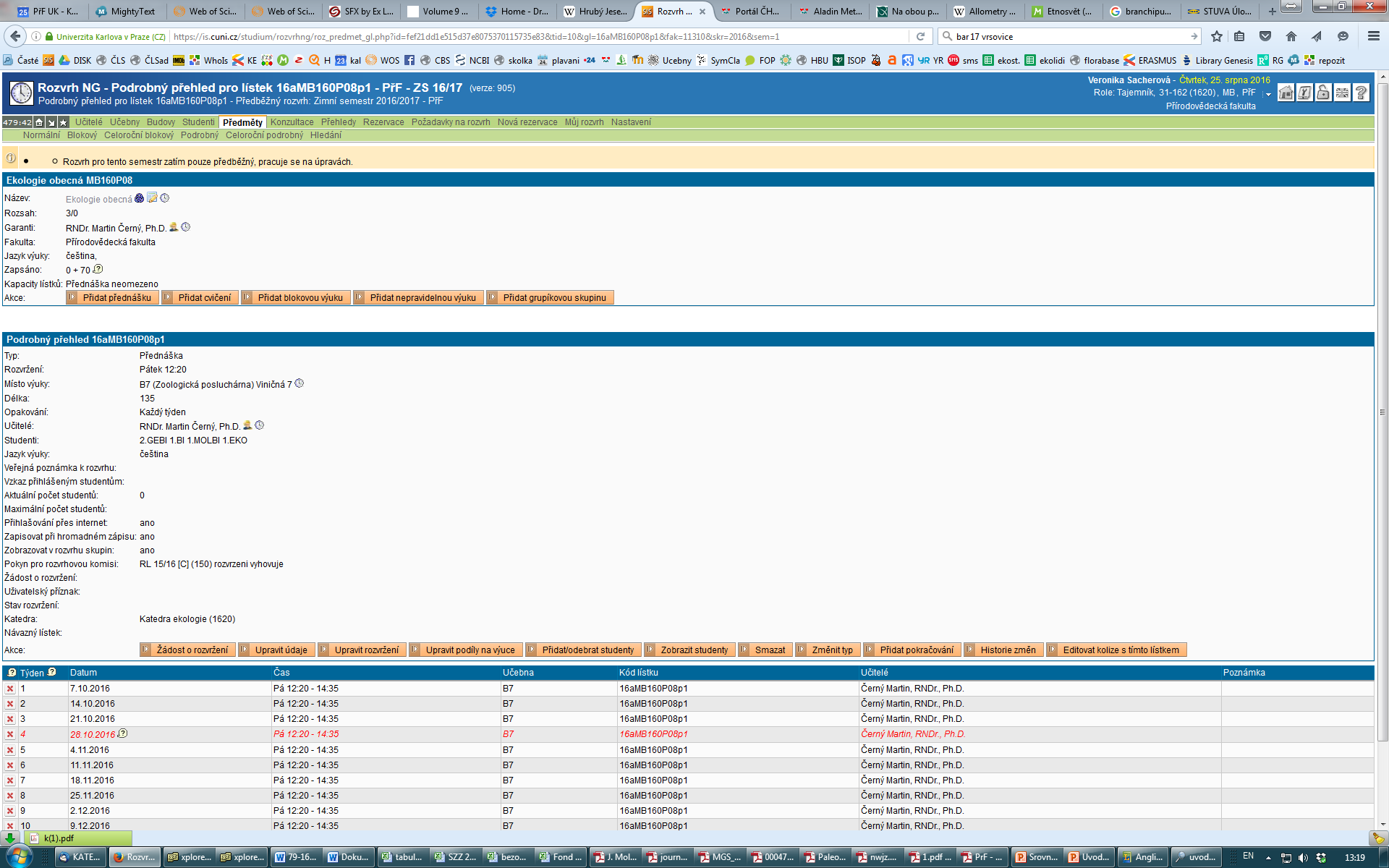 - obsahuje všechny informace o předmětu (garanta předmětu, všechny vyučující, rozsah, počet kreditů, po rozvržení i čas a učebnu, „vzkaz přihlášeným studentům“ nebo poznámky k výuce)

- jeden předmět může mít více rozvrhových lístků pro paralelky – POZOR, u paralelek pro cvičení se jejich rozvrhnutí často dolaďuje až v prvním týdnu semestru podle definitivního počtu studentů – při nejasnostech je nejvhodnější komunikovat s GARANTEM předmětu
ROZVRH
Rozvrhový lístek

- přihlášení na lístky umožní zobrazení individuálního rozvrhu každého studenta

- na některé předměty se přes SIS nelze přihlásit úmyslně, to zpravidla znamená nějakou nepravidelnost ve výuce (turnusová výuka, výuka probíhá mimo fakultu apod.)

- velmi důležité je vložit do SIS aktivně používanou emailovou adresu, vyučující často studentům přihlášeným na předmět posílají upřesňující informace (pozor na filtr pro nevyžádanou poštu)
ROZVRH - harmonogram zapisování předmětů
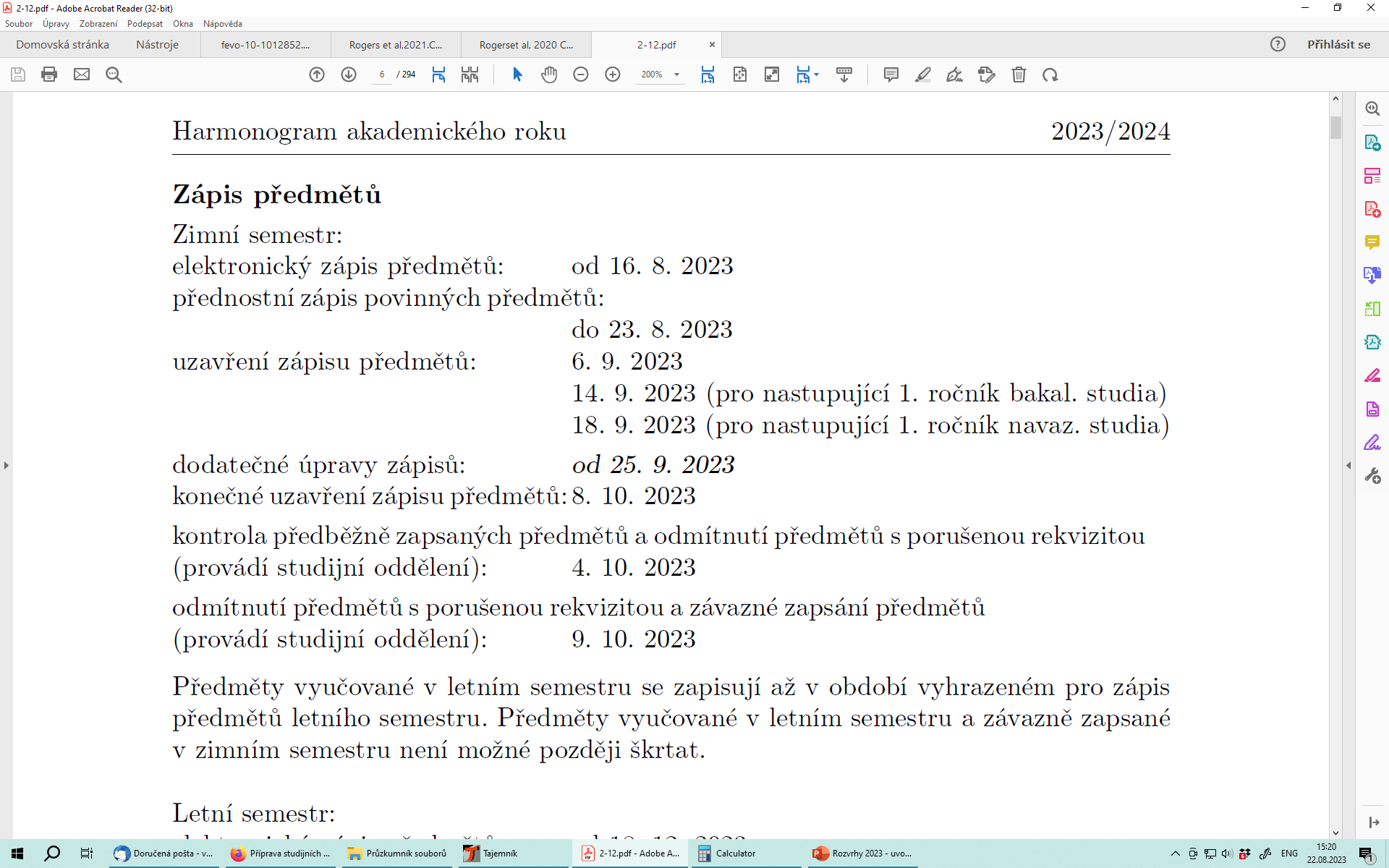 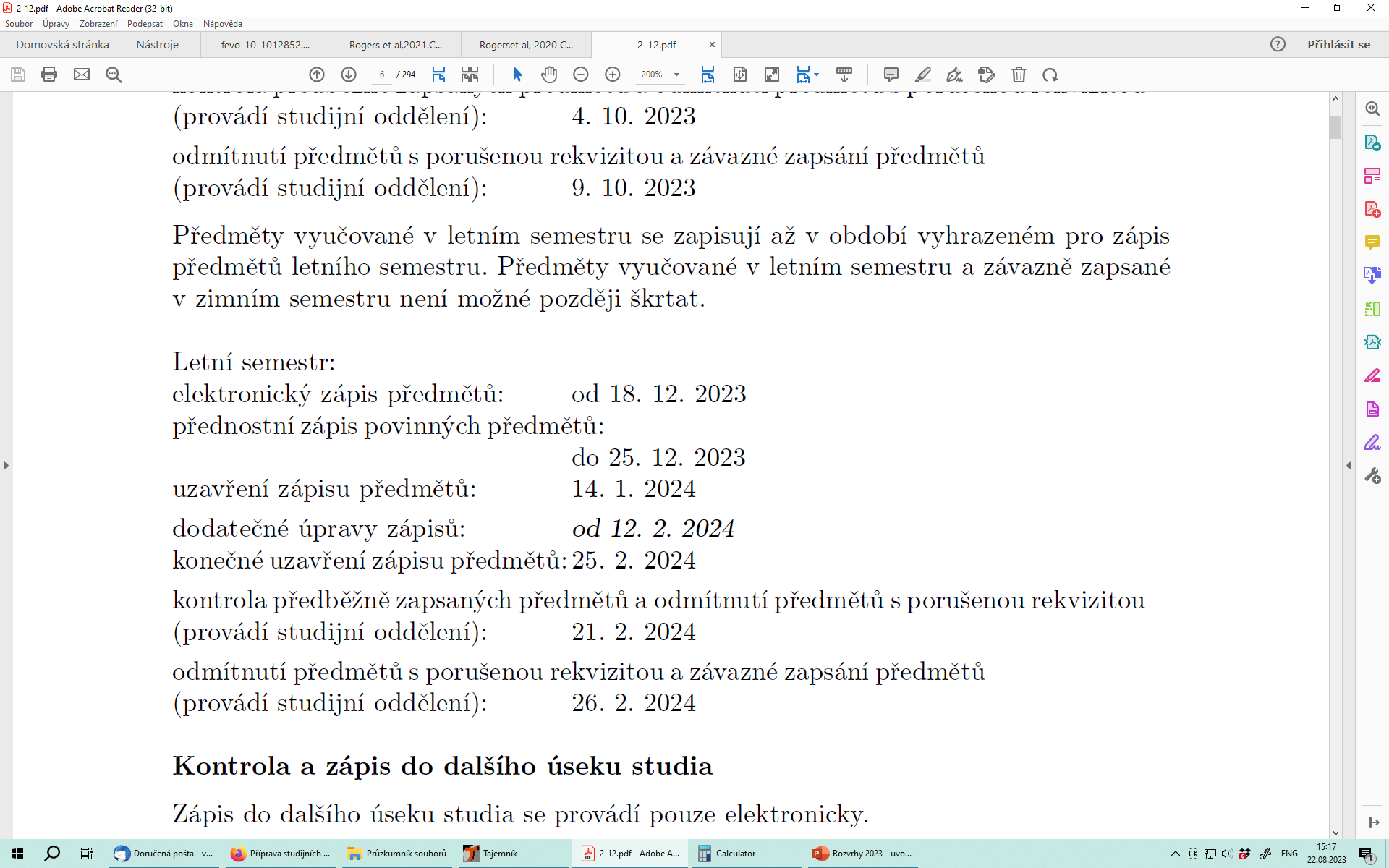 !!!